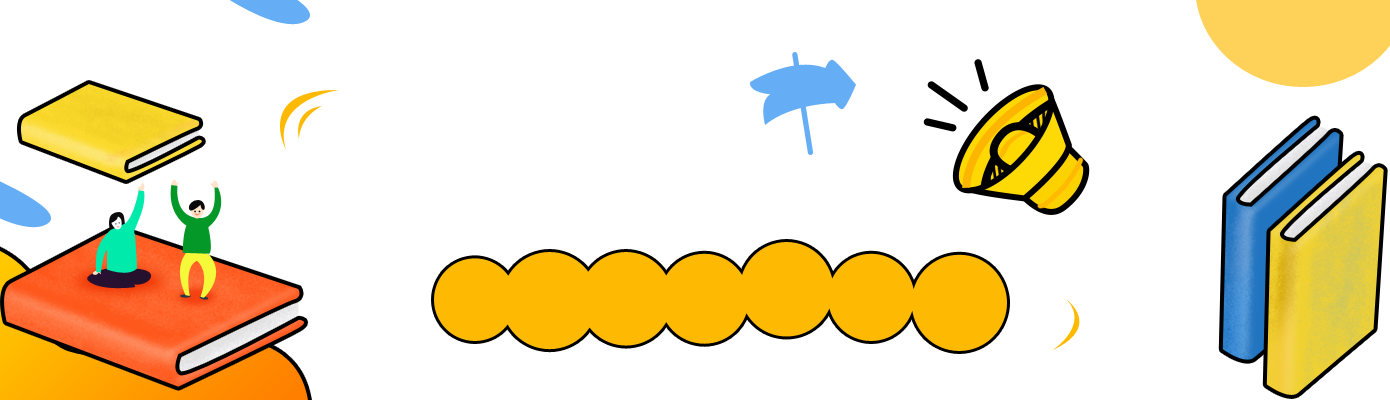 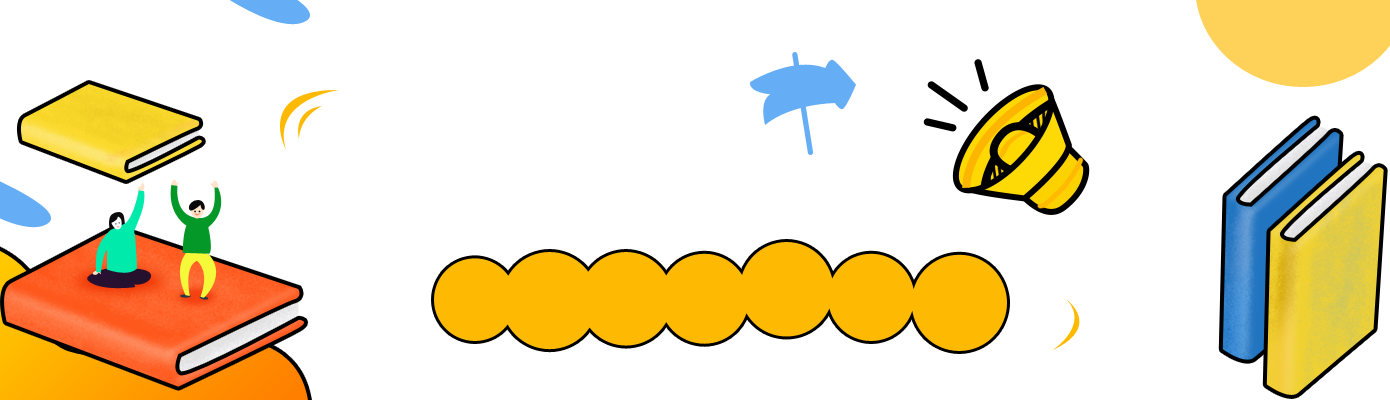 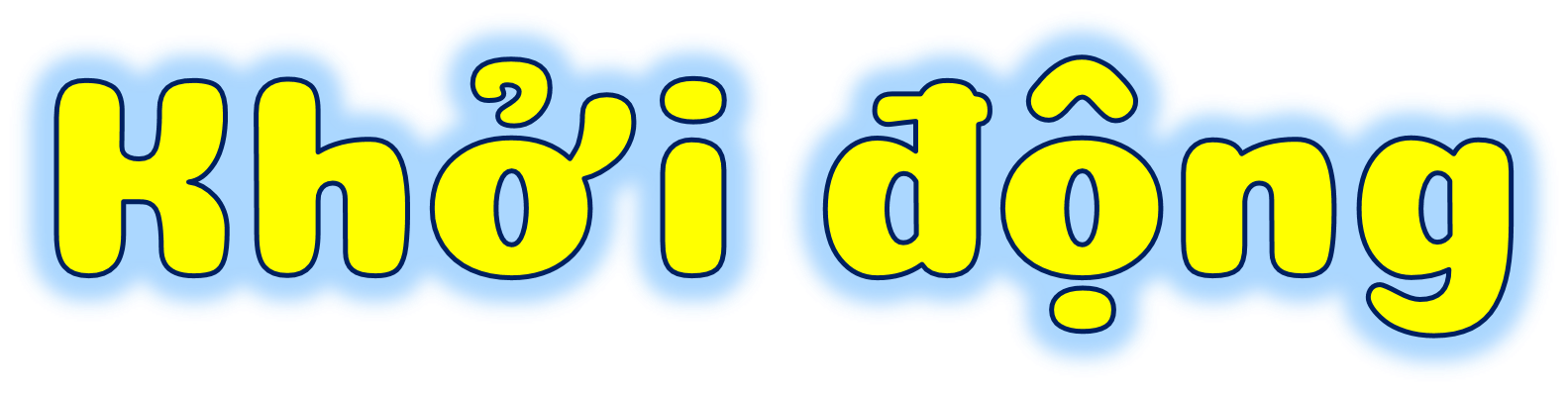 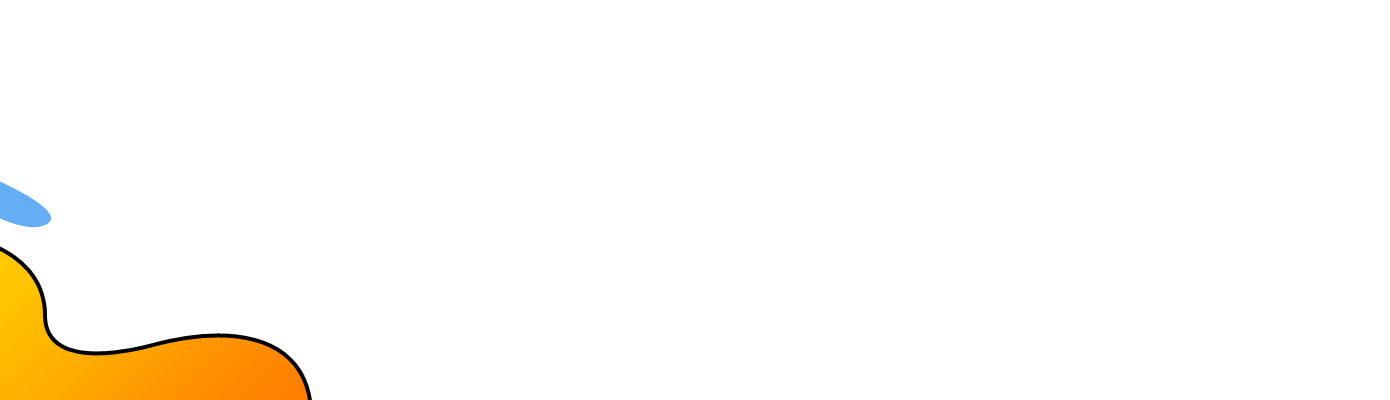 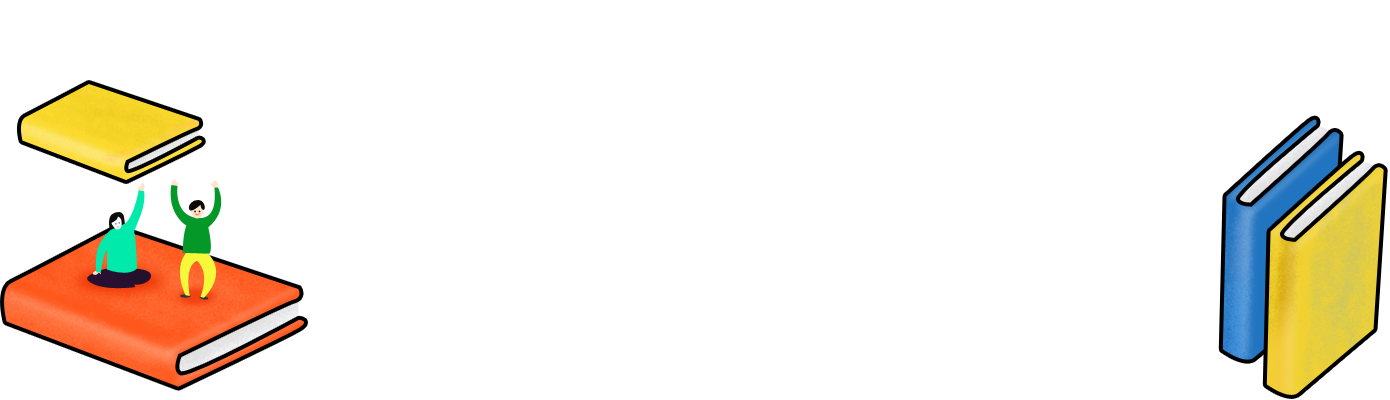 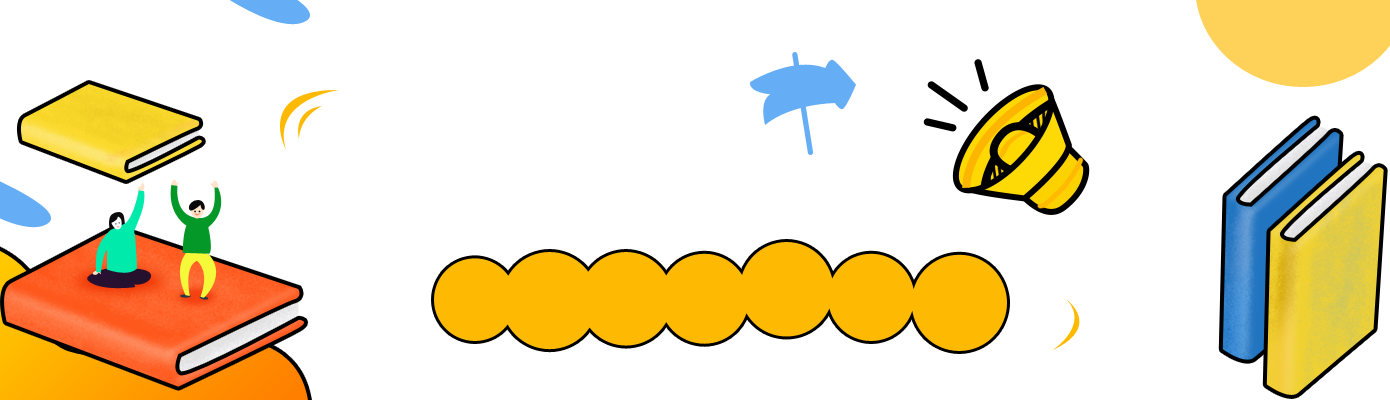 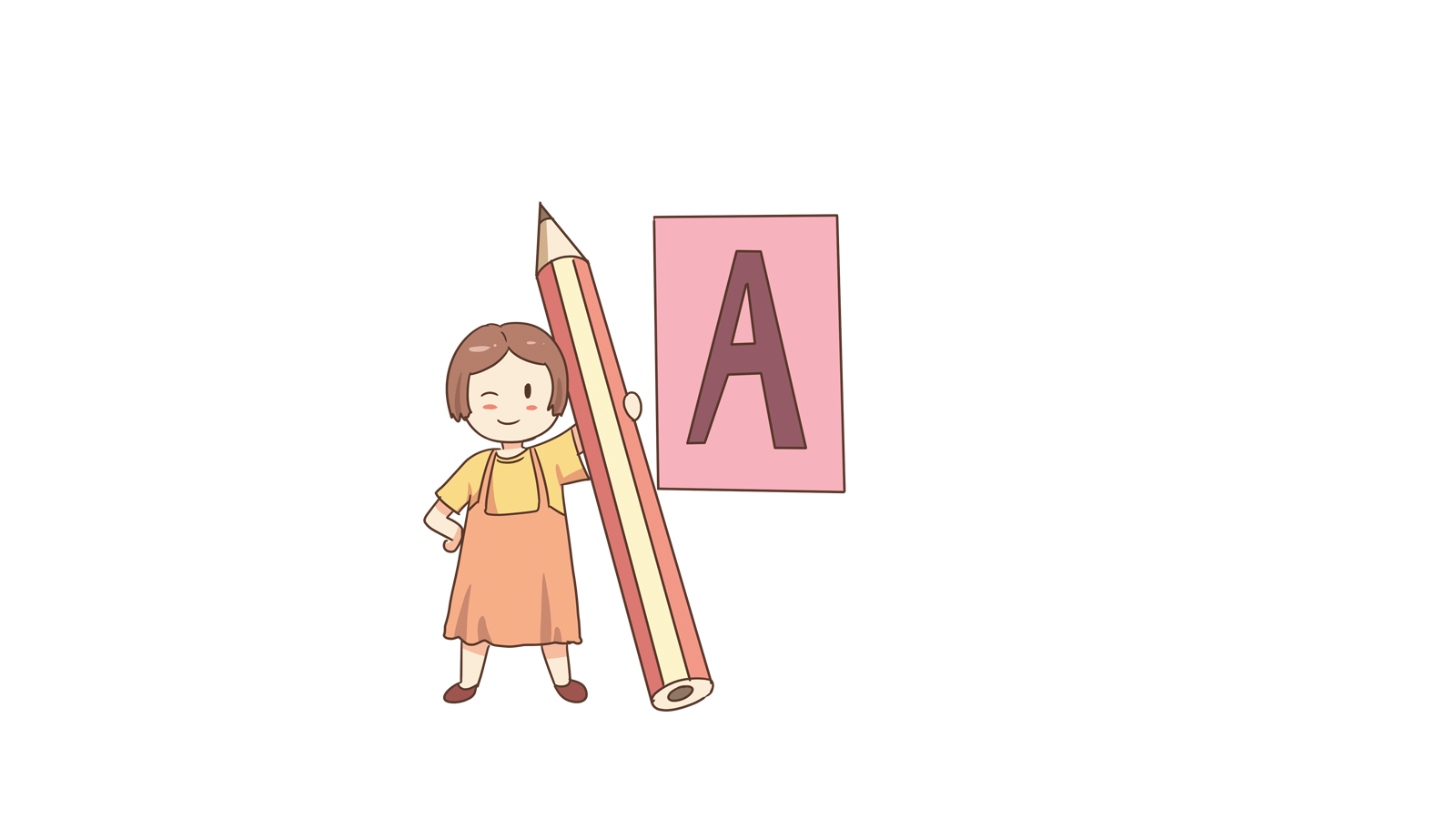 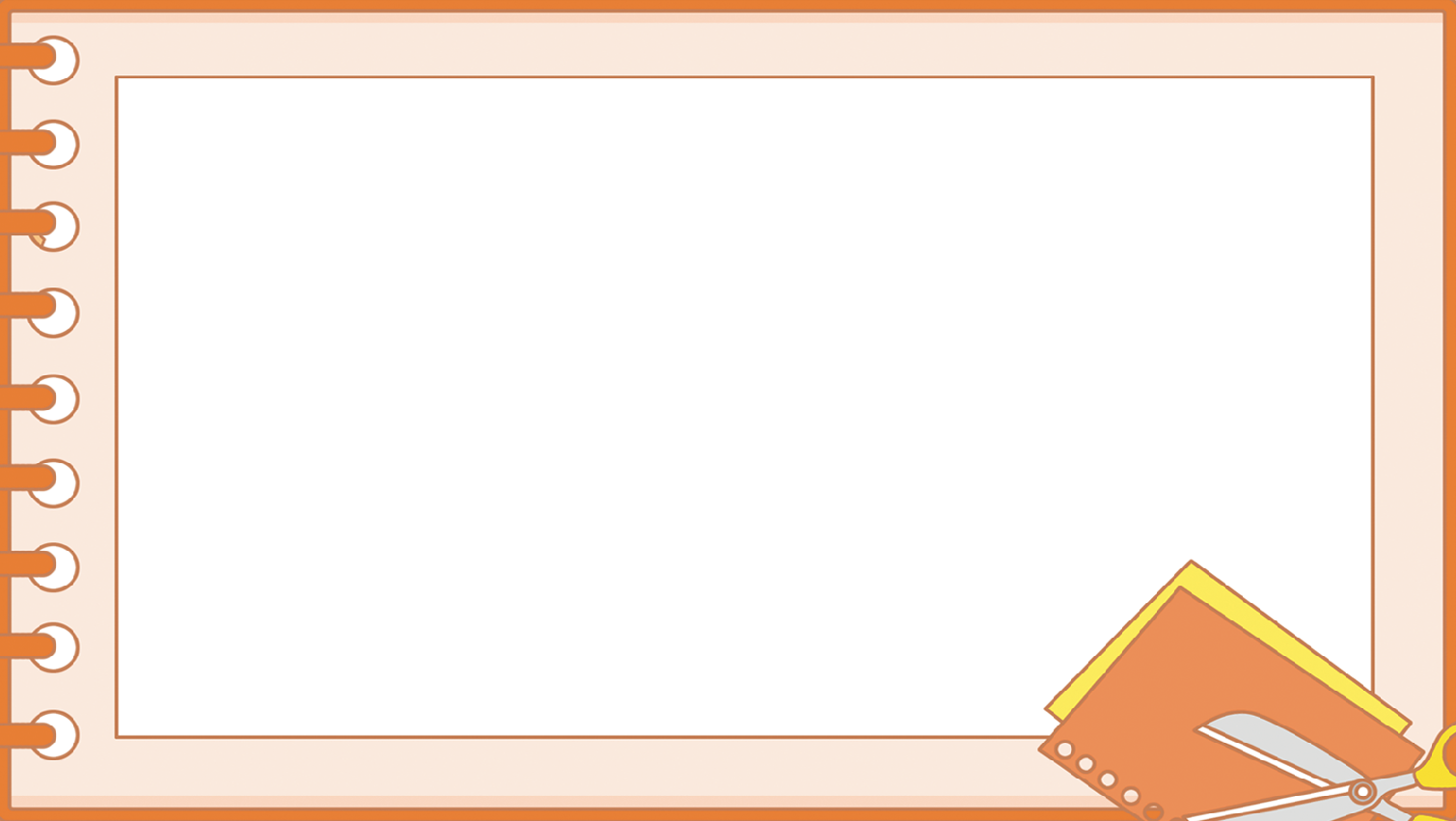 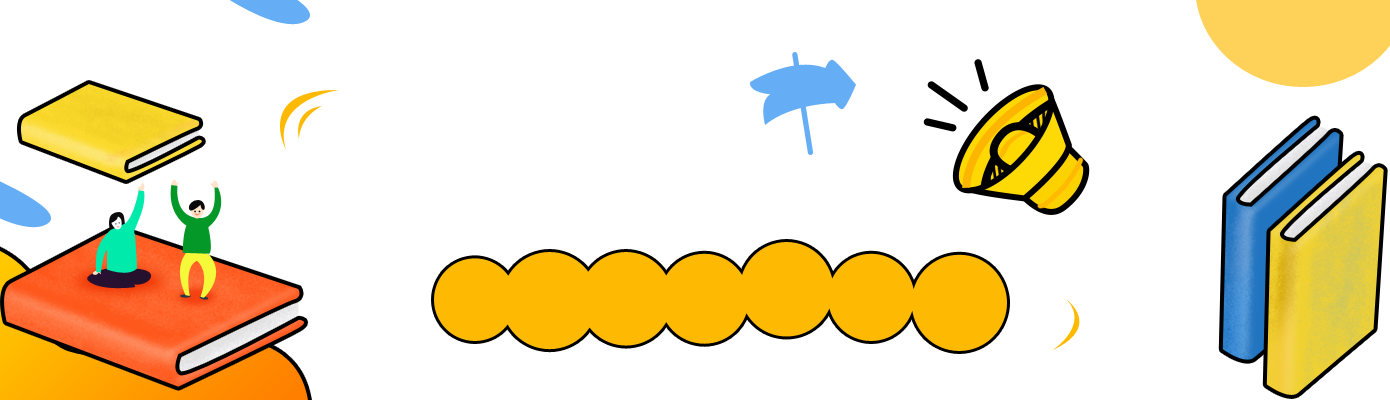 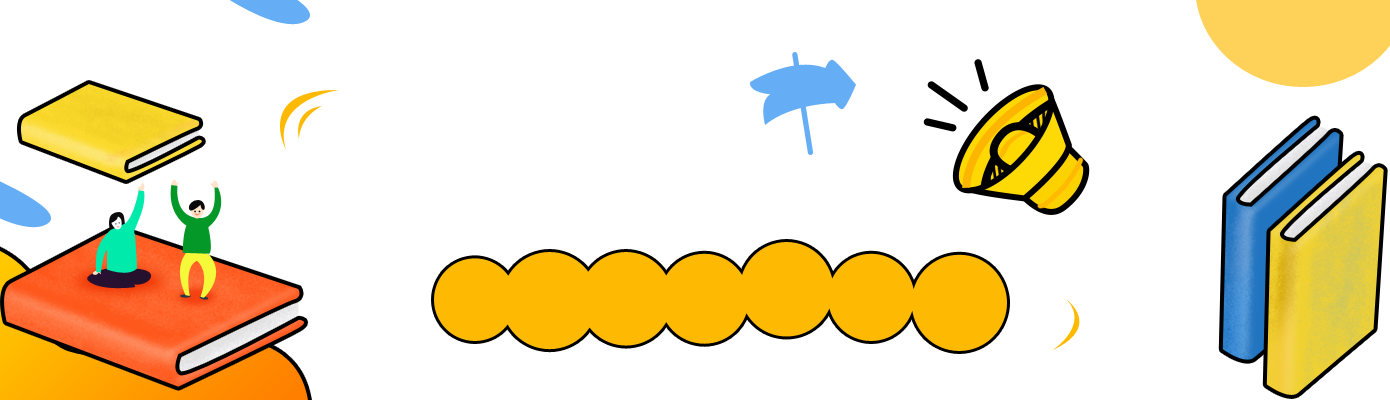 Thứ  …  ngày  …  tháng … năm 2022
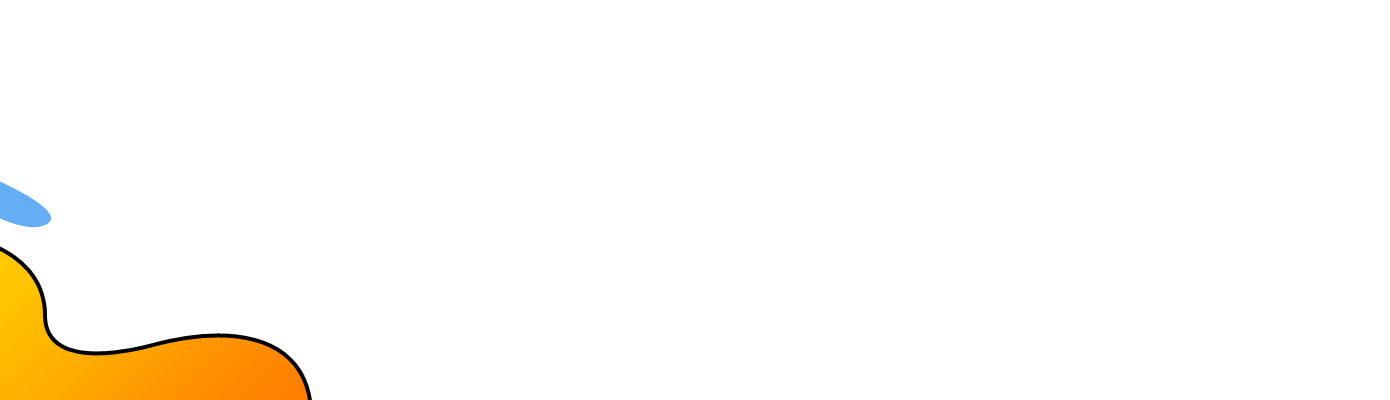 Toán
Bài 48 – Tiết 2
Làm quen với chữ số La Mã
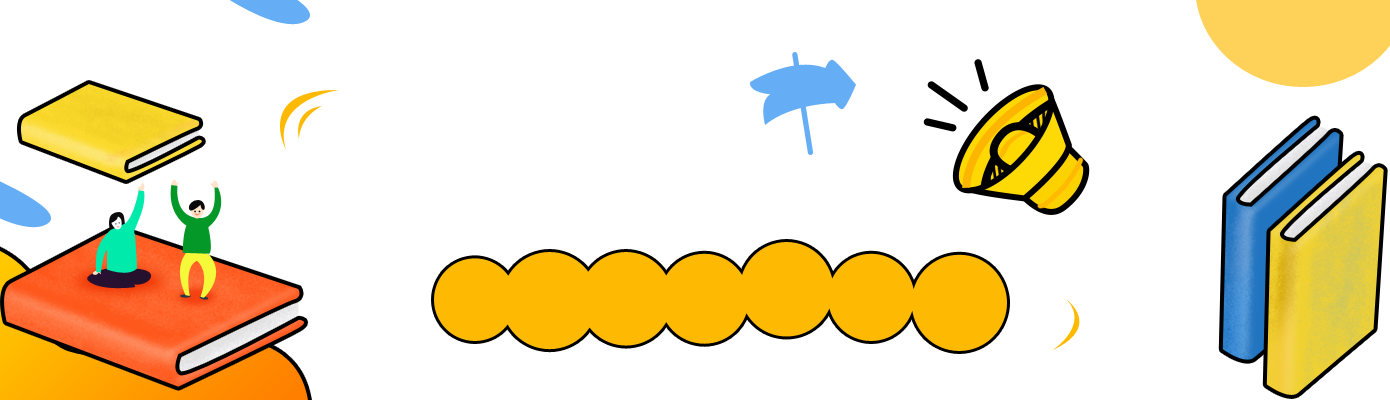 Dùng que tính có thể xếp thành các số La Mã như hình bên:
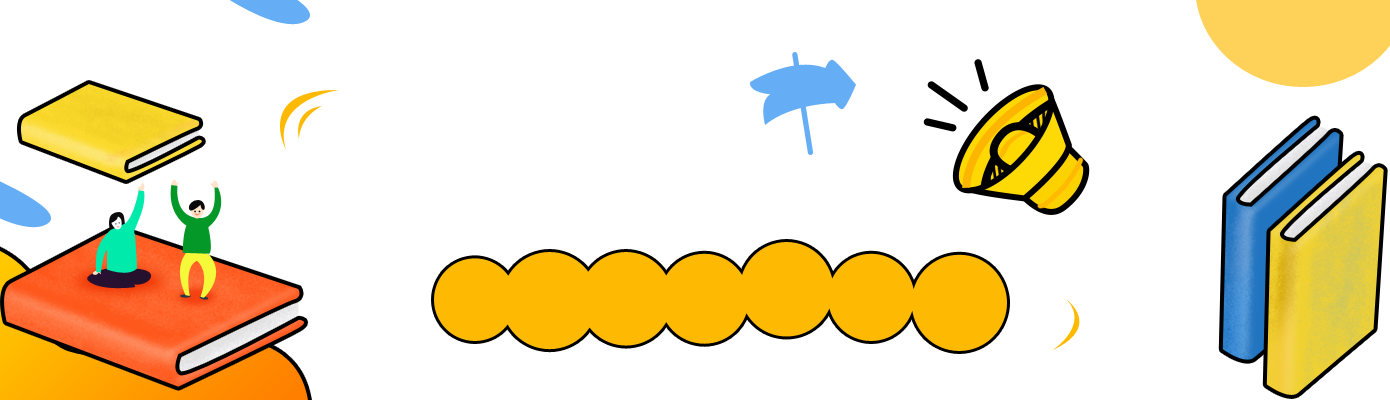 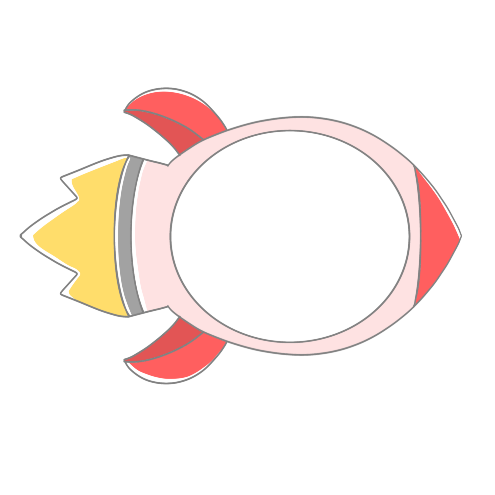 1
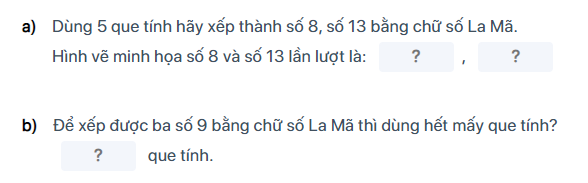 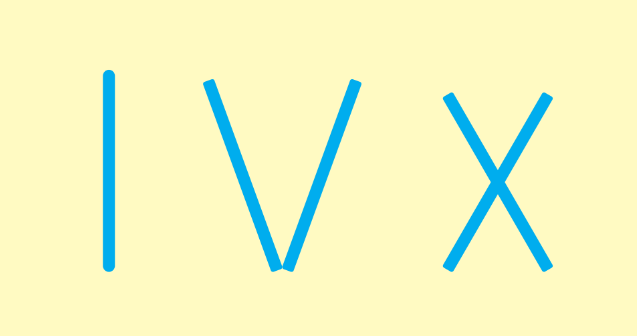 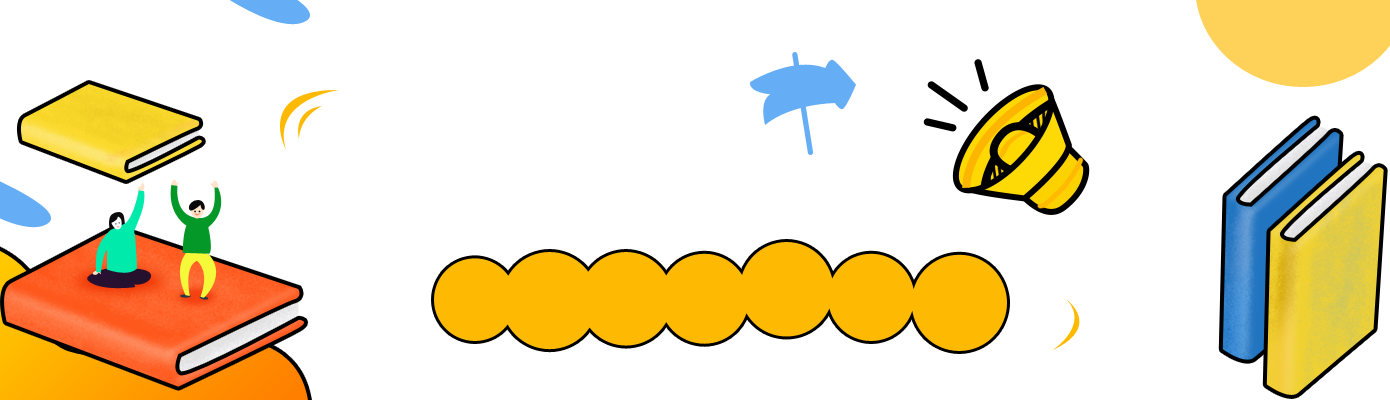 Dùng que tính có thể xếp thành các số La Mã như hình bên:
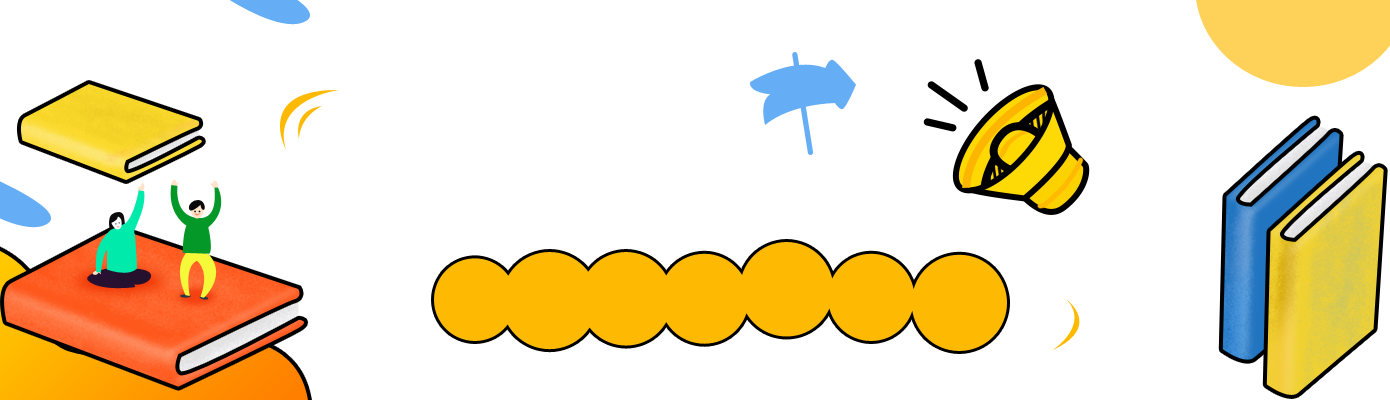 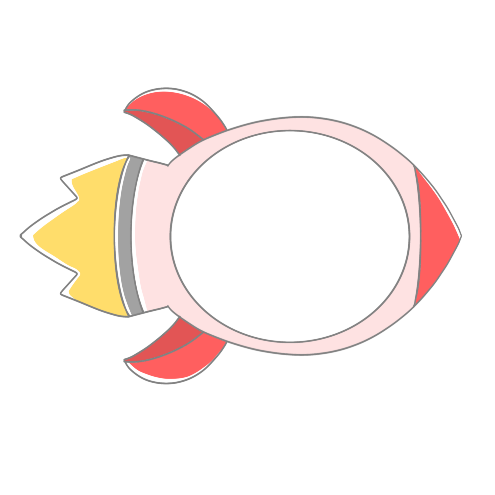 1
a) Dùng 5 que tính có thể xếp thành các số La Mã:
b) Để xếp được ba số 9 bằng số La Mã thì dùng hết 9 que tính
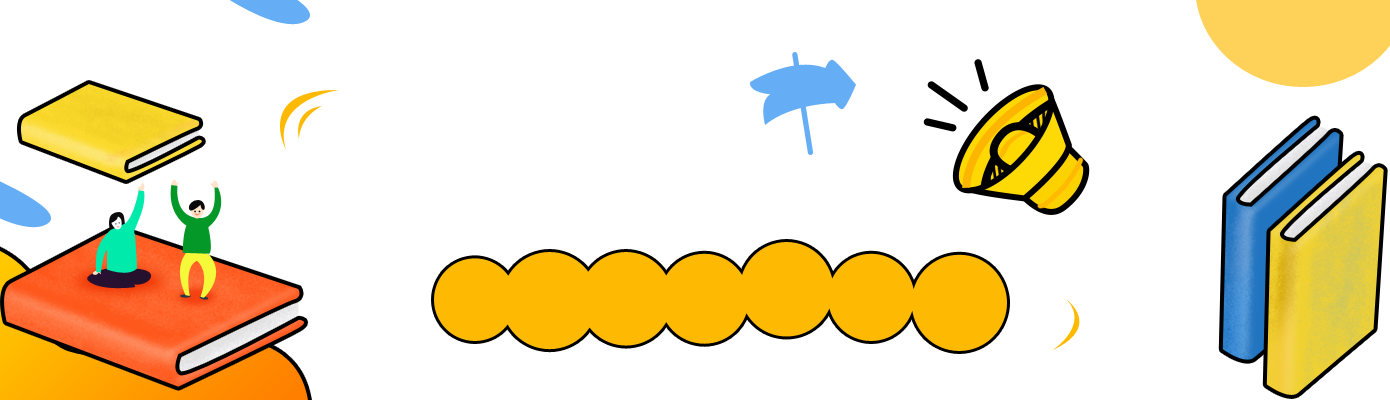 2. Tìm số La Mã thích hợp.
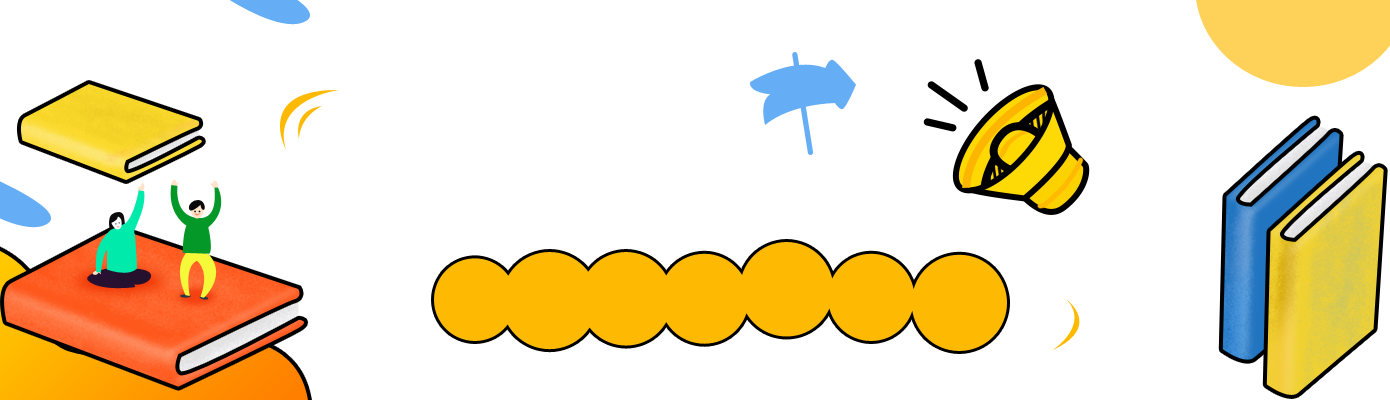 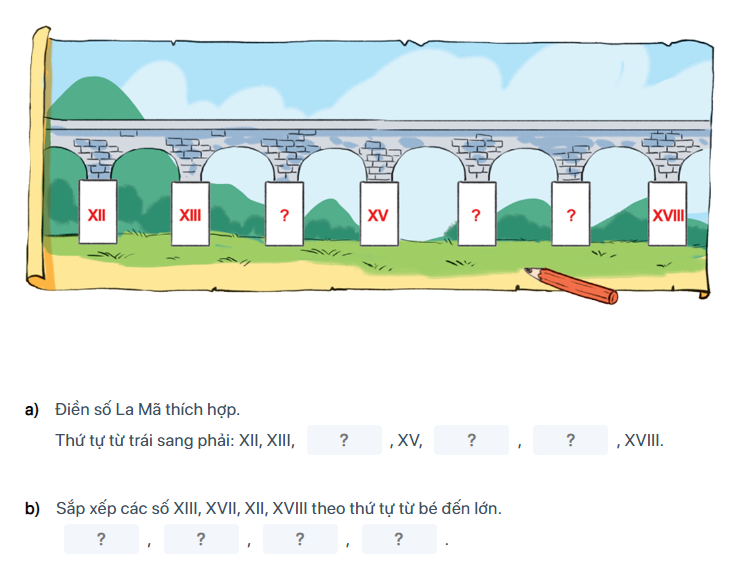 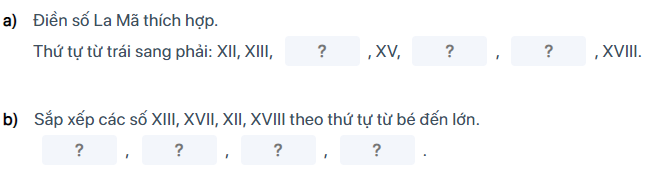 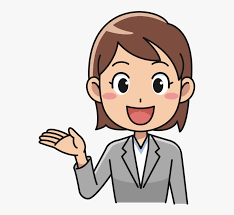 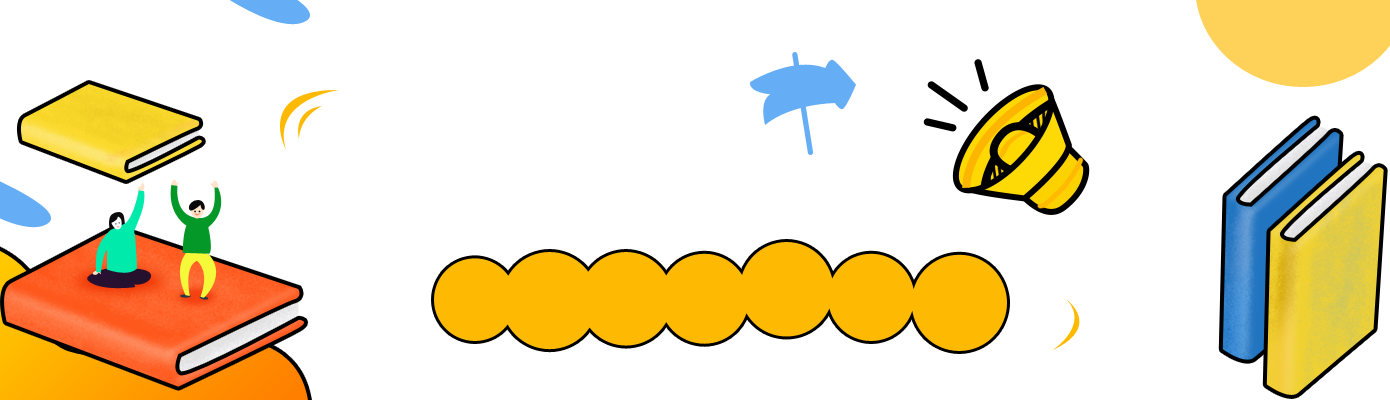 2. Tìm số La Mã thích hợp.
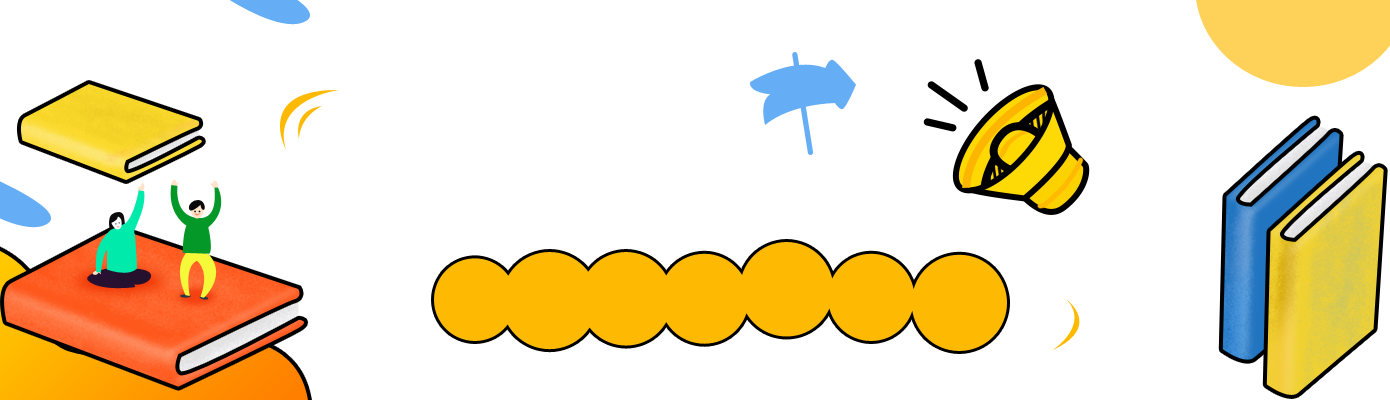 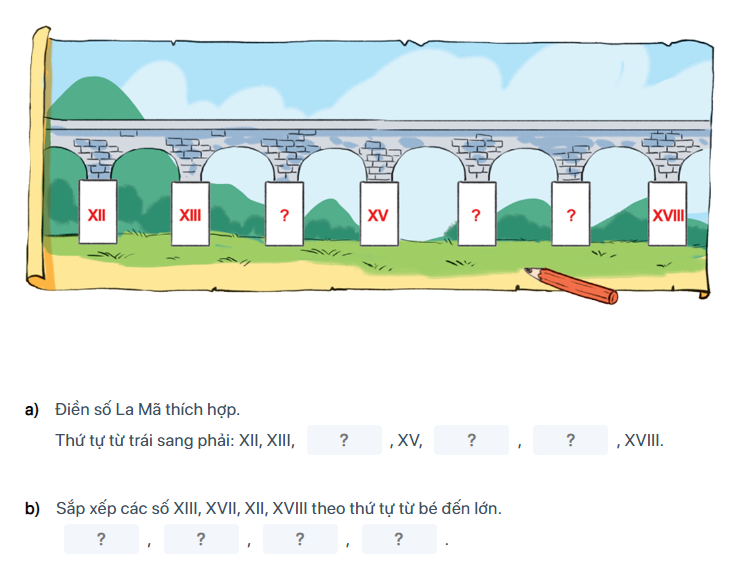 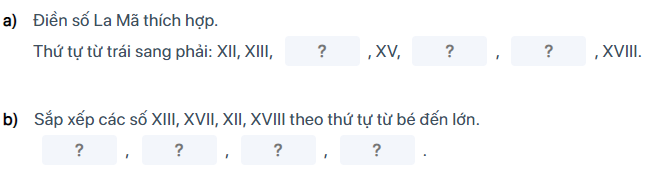 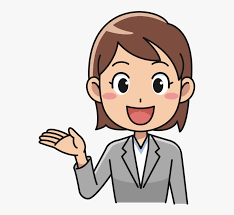 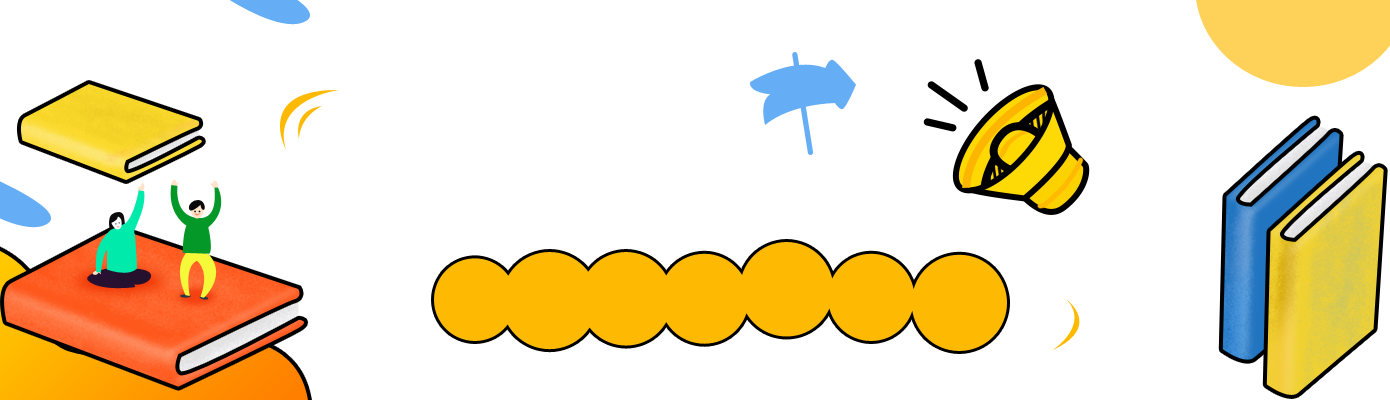 2. Tìm số La Mã thích hợp.
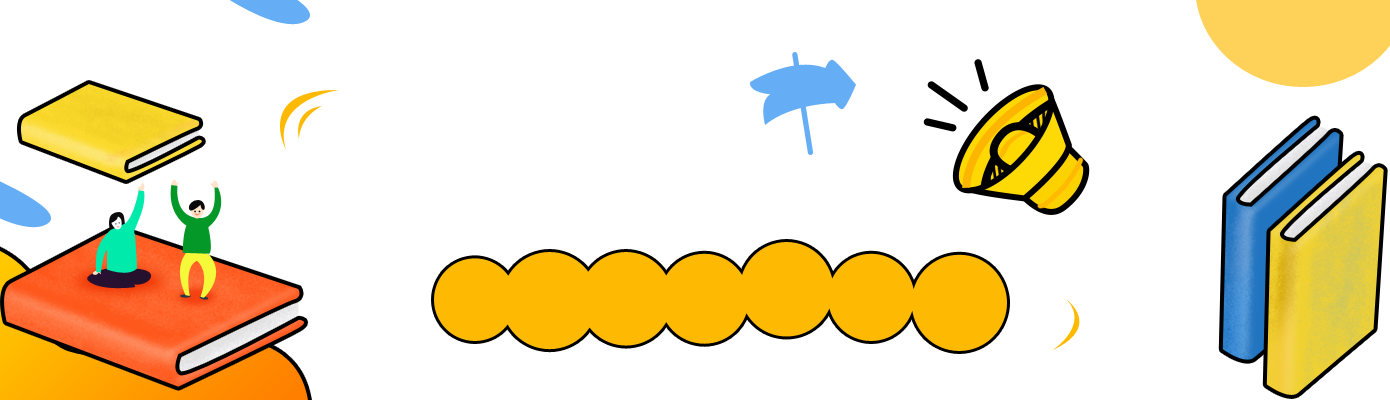 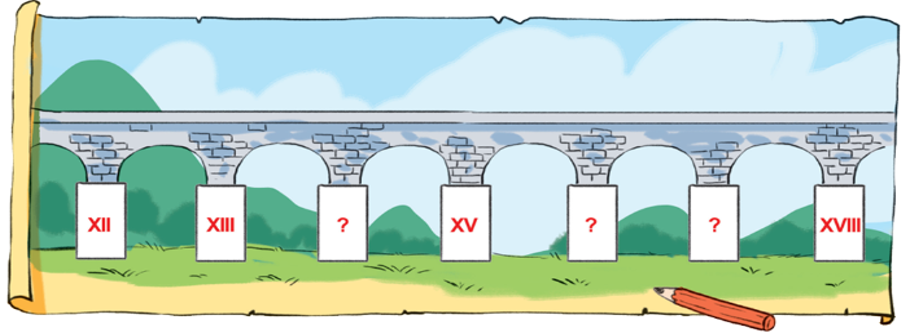 Điền số La Mã thích hợp:
Thứ tự từ trái sang phải: XII, XIII, XIV, XV, XVI, XVII, XVIII
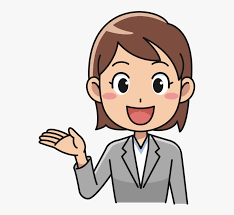 b) Sắp xếp các số La Mã XIII, XVII, XII XVIII  theo thứ tự từ bé đến lớn: XII, XIII, XVII, XVIII
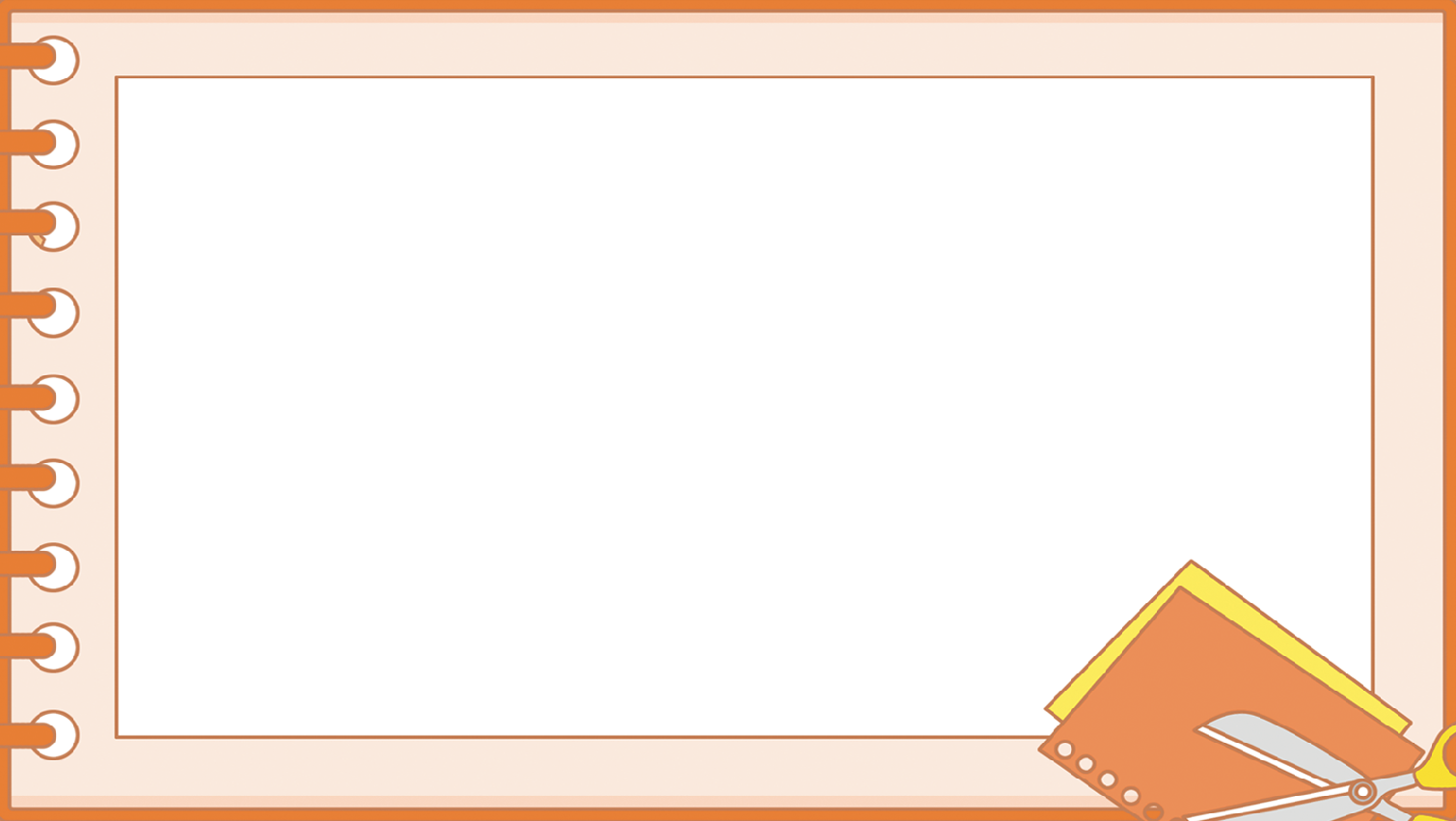 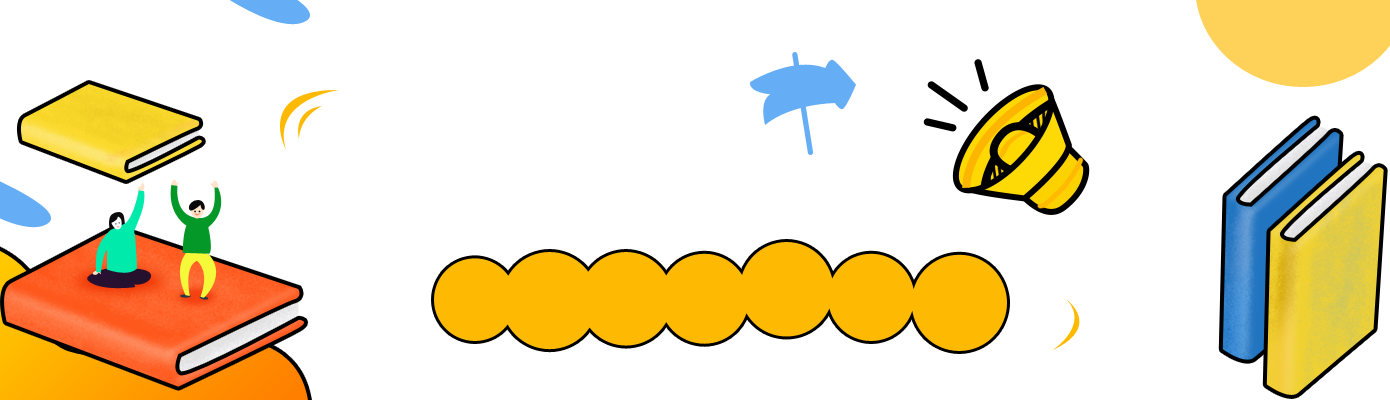 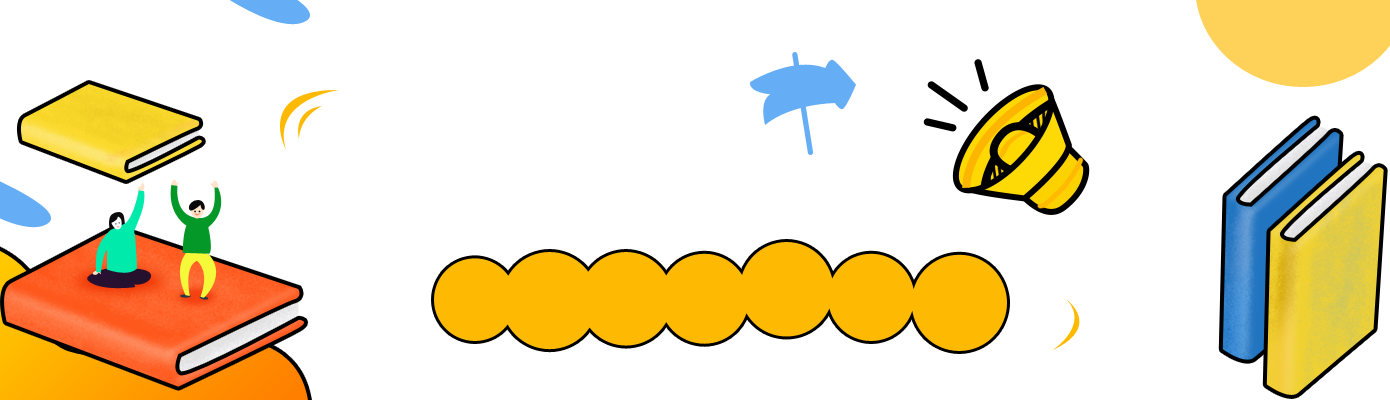 Chọn đồng hồ điện tử thích hợp với đồng hồ mặt trời?
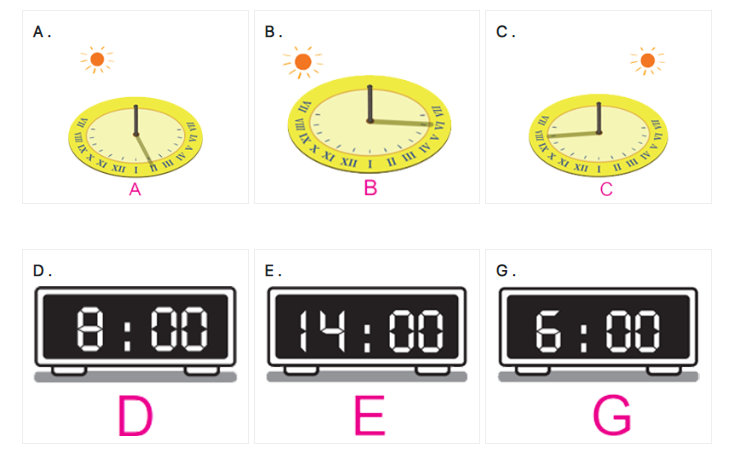 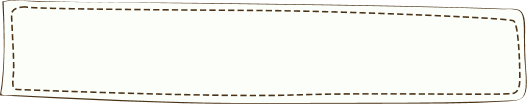 Bài 3:
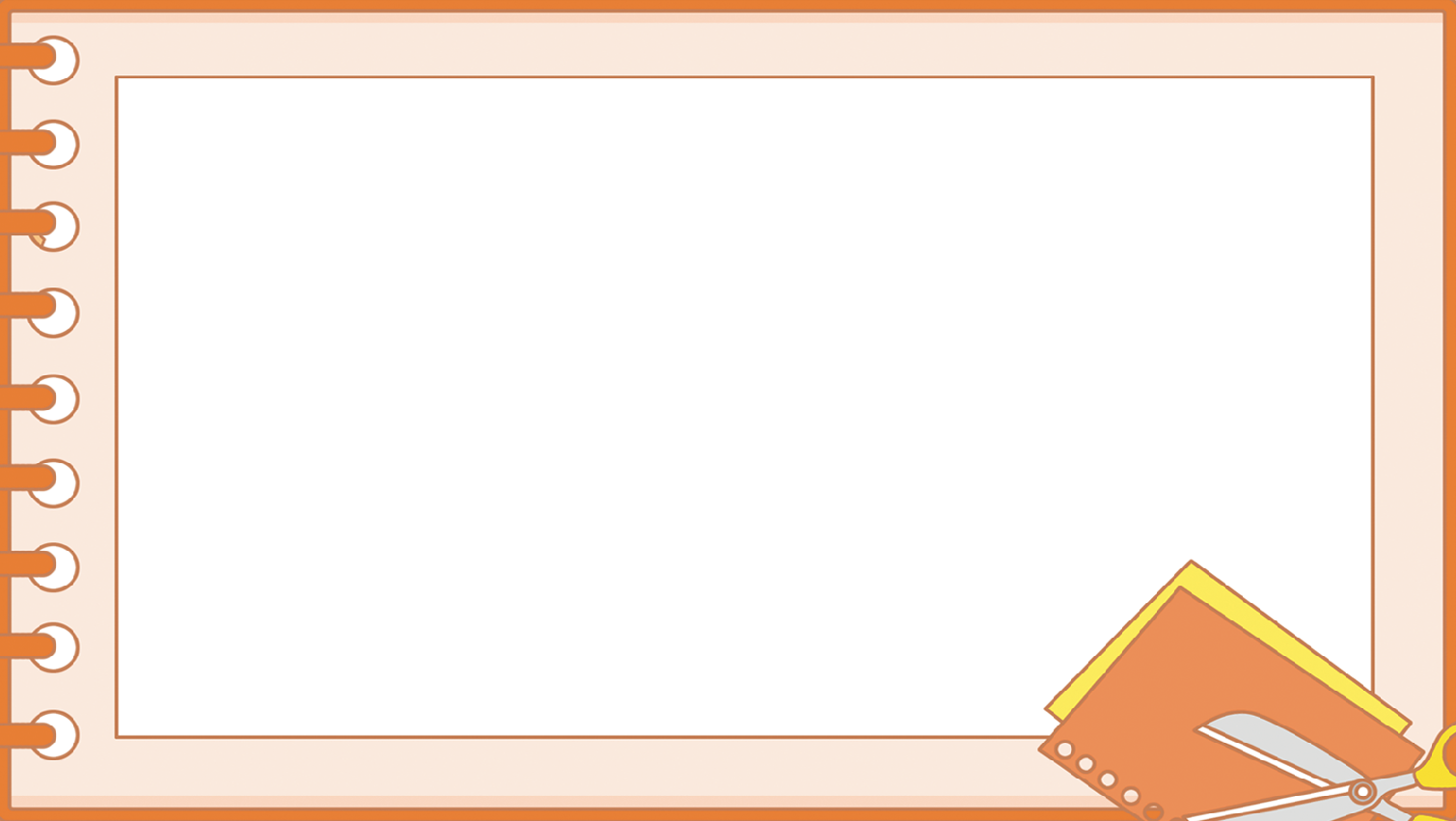 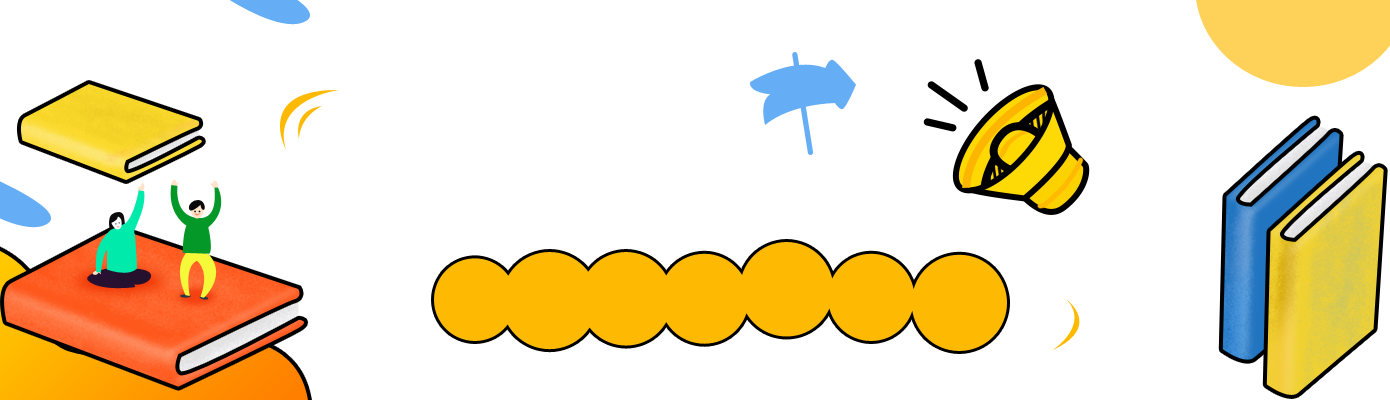 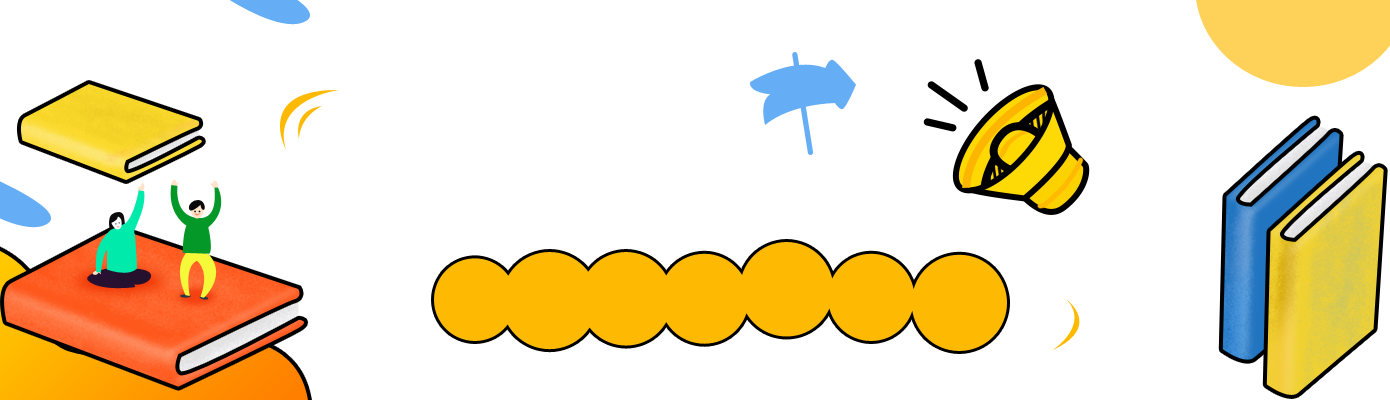 Tìm đường đi cho chú linh dướng đến hồ uống nước theo thứ tự các số La Mã từ I đến XX ?
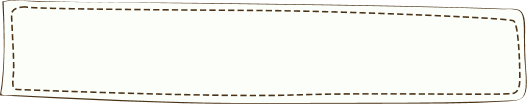 Bài 4:
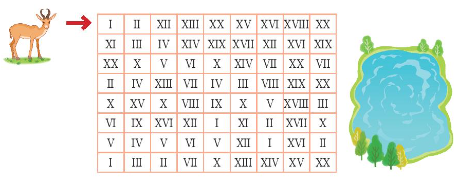 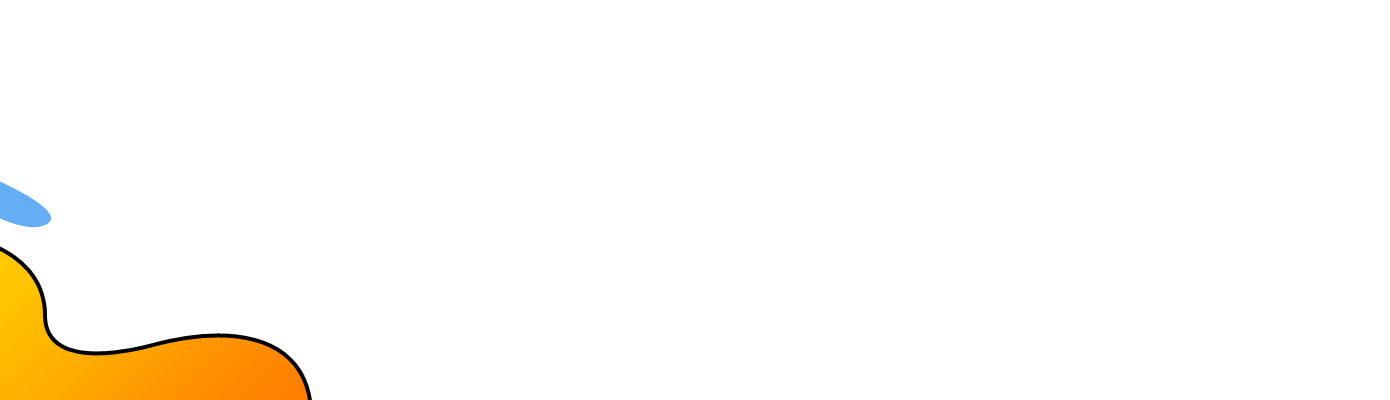 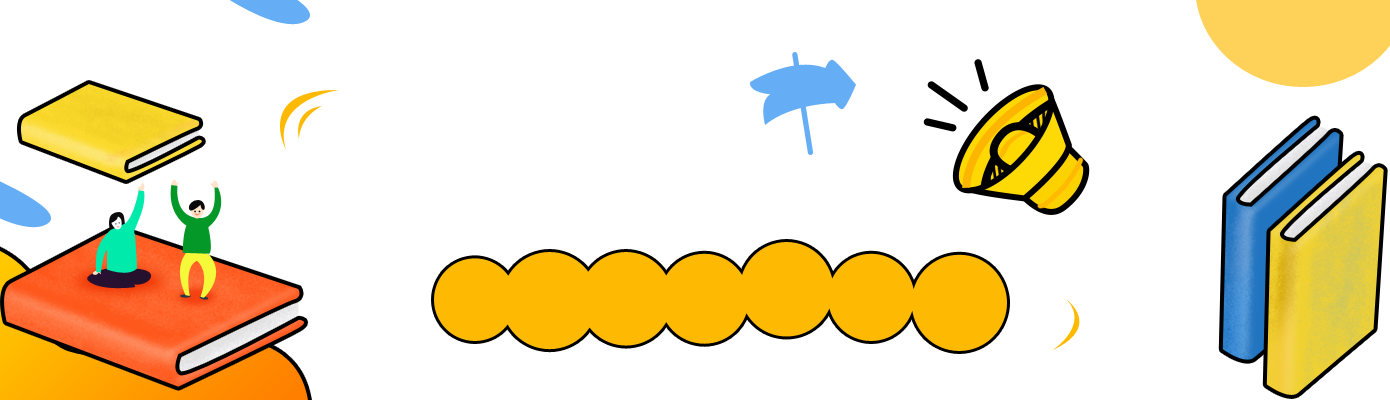 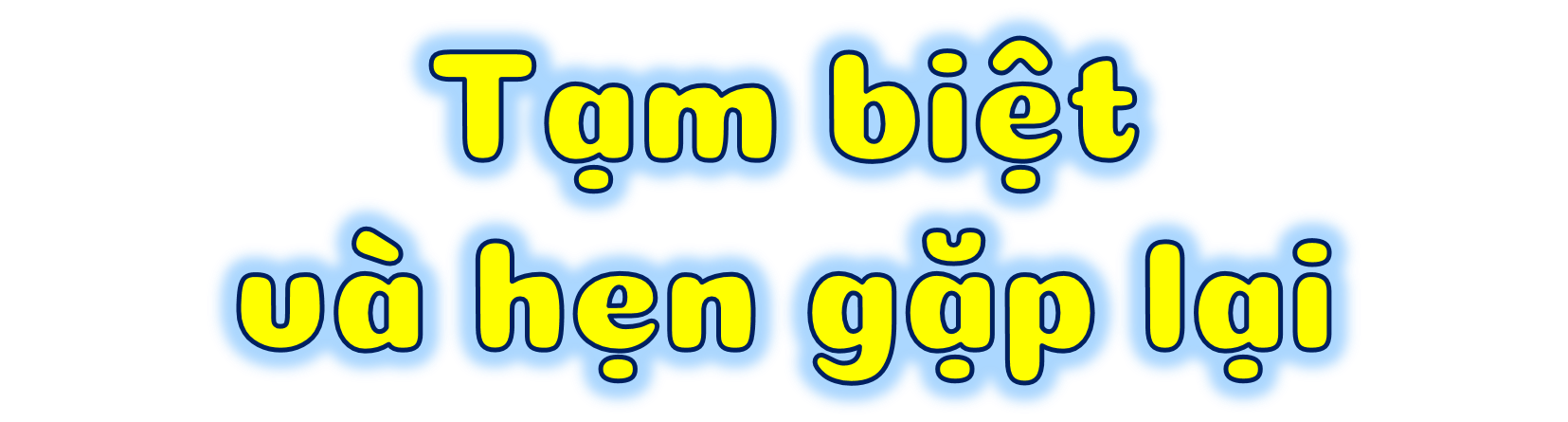 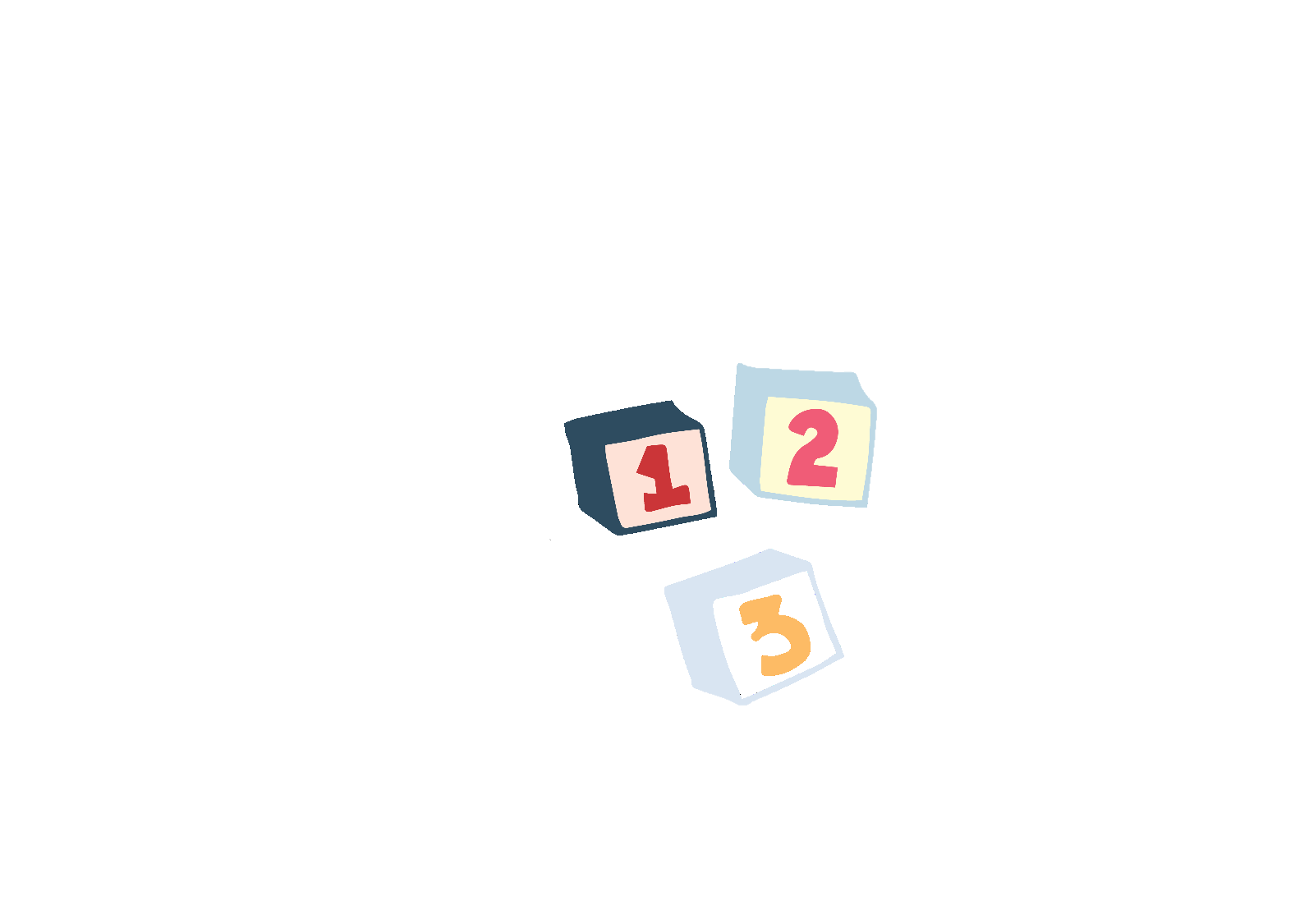 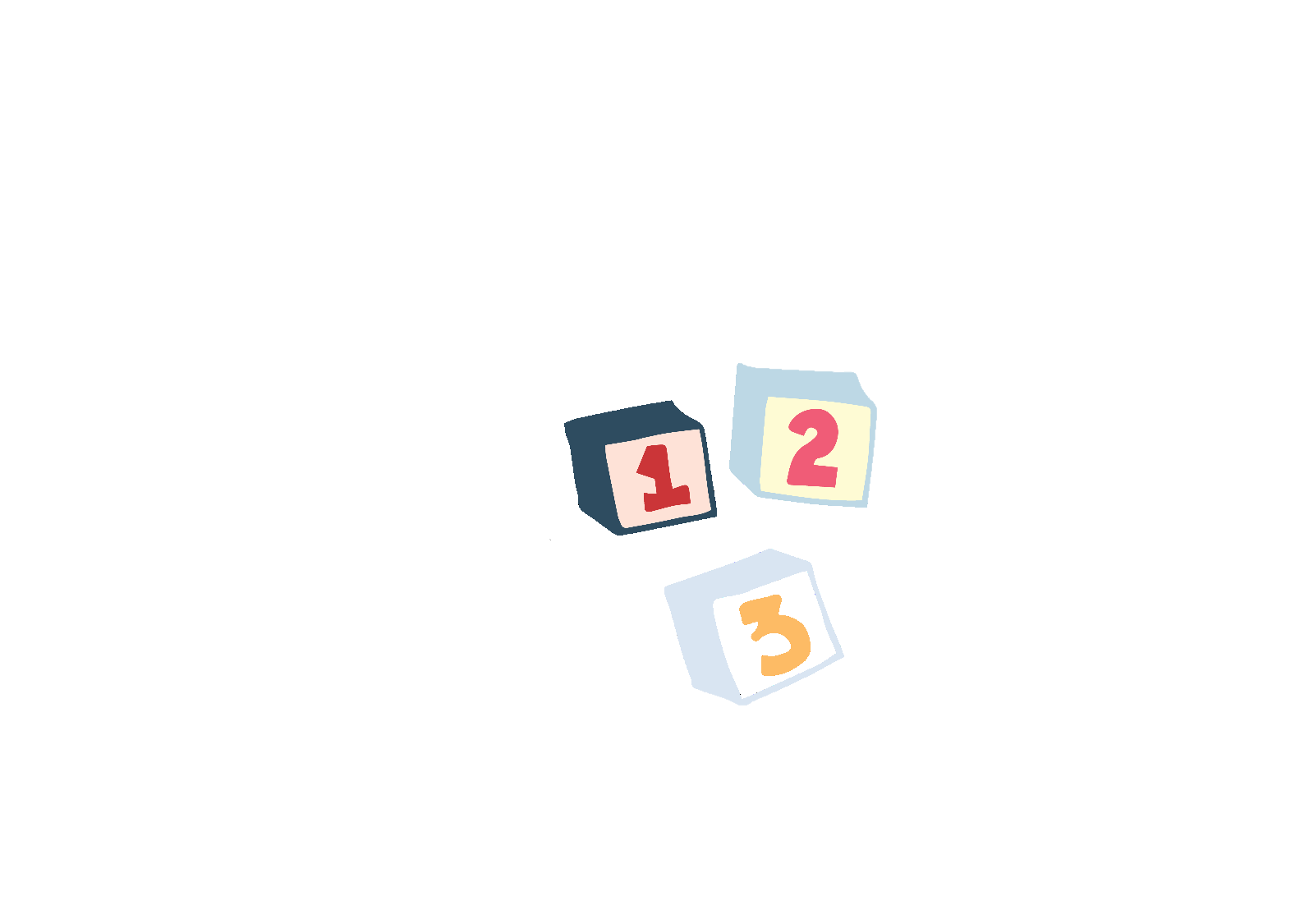